Intégration des étudiants autochtones dans la fonction publique: séance pour les gestionnaires
Présentation par le Centre d’expertise autochtone
Direction du recrutement national
Avril 2024
Objectif de la séance
Partager des pratiques exemplaires afin d’aider les gestionnaires à intégrer les étudiants autochtones.
Traiter les points suivants:
Qui est le Centre d’expertise autochtone (CEA)?
L’importance de la représentation autochtone au sein de la fonction publique fédérale 
Pratiques exemplaires
Qu’est-ce que l’Occasion d’emploi pour étudiants autochtones (OEÉA)?
Centre d’expertise autochtone
Promouvoir la culture autochtone et faciliter le recrutement, le maintien, le soutien et la progression de carrière des Autochtones au sein des organisations fédérales par le biais de conseils et d'orientations adaptés à la culture et destinés aux gestionnaires d’embauche de la fonction publique fédérale au Canada.
Comment la CFP appuie les gestionnaires d’embauche
Les bureaux régionaux de la CFP offrent des services de dotation et d’évaluation aux organisations et aux employés fédéraux et offrent du soutien pour:
Explorer les options de recrutement pour trouver des diplômés et des étudiants (écoles secondaires, collégiales et universitaires)
Nommer à partir des bassins et des répertoires à l’échelle de la fonction publique
Embaucher des talents autochtones
Promouvoir les possibilités d’emploi et rencontrer les chercheurs d’emploi grâce à des services de rayonnement
4
Défis communs auxquels font face les étudiants autochtones
Défis spécifiques liés aux expériences au sein de la fonction publique
Sondage du Secrétariat du Conseil du Trésor sur l'expérience des étudiants
83 % des étudiants autochtones ont déclaré que leur superviseur immédiat avait soutenu leur santé mentale et leur bien-être pendant leur emploi étudiant, comparativement à 87 % pour l'ensemble des étudiants.
Ce que nous avons entendu...
Certains étudiants se sentent isolés, en particulier ceux qui travaillent à distance et qui ne disposent pas d'un système de soutien solide.
Principes d'intégration réussie des étudiants autochtones sur le lieu de travail (1)
Principes d’intégration réussie des étudiants autochtones sur le lieu de travail (2)
Principes d’intégration réussie des étudiants autochtones sur le lieu de travail (3)
Occasion d’emploi pour étudiants autochtones
L’Occasion d’emploi pour étudiants autochtones (OEÉA) est un programme de soutien destiné aux étudiants des Premières Nations, Inuits et Métis pour les accompagner pendant leur stage au sein de la fonction publique fédérale. 
Le programme a été lancé en 2016 sous le nom d’Opportunité d’emploi pour jeunes  autochtones et a été proposé par l'Assemblée des Premières Nations dans le but d'accroître les efforts visant à recruter et à retenir les jeunes autochtones au sein de la fonction publique fédérale.
L’OEÉA comprend un processus d'intégration, des possibilités de réseautage, des services de mentorat et de soutien pour les étudiants et les gestionnaires d'embauche.
L'inscription est nécessaire et peut être effectuée par le    gestionnaire d’embauche, les spécialistes des ressources humaines ou être effectuée par les étudiants eux-mêmes
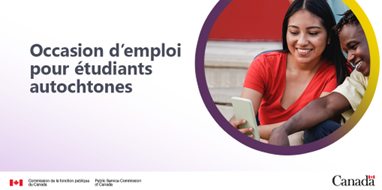 Le Parcours de carrière pour Autochtones
Le Parcours de carrière pour Autochtones (PCA) est une solution rentable qui facilite la mise en relation des talents autochtones avec les gestionnaires d’embauche dans l'ensemble de la fonction publique. 
Il comprend:
Les personnes diplômées ou les futures diplômées ayant déjà une expérience professionnelle en tant qu'étudiant ou étudiante. 
des candidats préqualifiés dans un ou des bassin(s) de la fonction publique.
Les gestionnaires d’embauche peuvent aider les étudiants et les étudiantes qui ne sont pas réembauchés et qui sont sur le point de recevoir leur diplôme en s'assurant qu'ils soient placés dans le PCA.
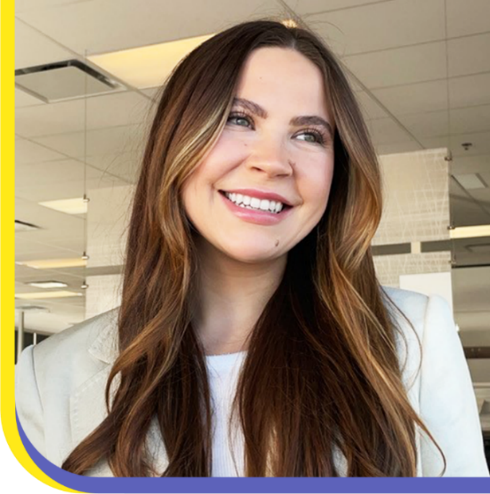 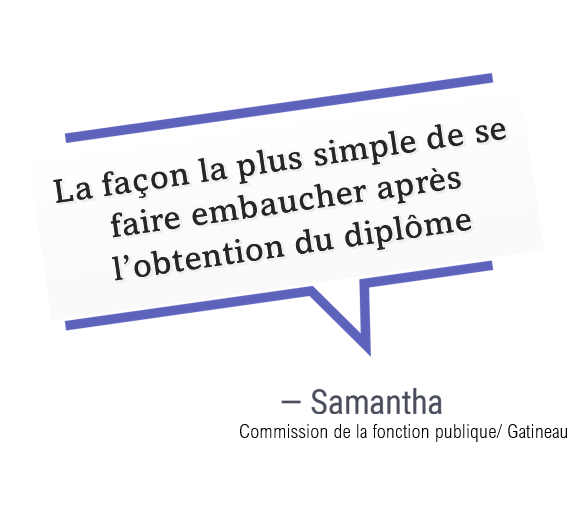 11
Ressources pour les gestionnaires
Conseils, services et ressources en dotation
Guide à l'intention des gestionnaires pour faciliter l'intégration des étudiants autochtones
La boîte à outils pour le recrutement et l'embauche des personnes autochtones
Recrutement de talents autochtones – Renseignements à l’intention des gestionnaires d’embauche
CFP- Outils pour gestionnaires
Programme fédéral d’expérience de travail étudiant: Renseignements à l’intention des gestionnaires
Publications et études
Obstacles au recrutement d’Autochtones
Formation
Feuille de route d'apprentissage pour les gestionnaires de personnel autochtone 
Changer les choses en appuyant la carrière des employés autochtones (pour les praticiens)
Soutenir les talents autochtones (personnel de direction)
Pratiques d’embauche inclusives pour un effectif diversifié
Discussion
Avez-vous déjà rencontré des difficultés à recruter, gérer et retenir les étudiants autochtones? 
Existe-t-il des pratiques réussies que vous ou votre organisation avez mises en place pour soutenir les étudiants autochtones?
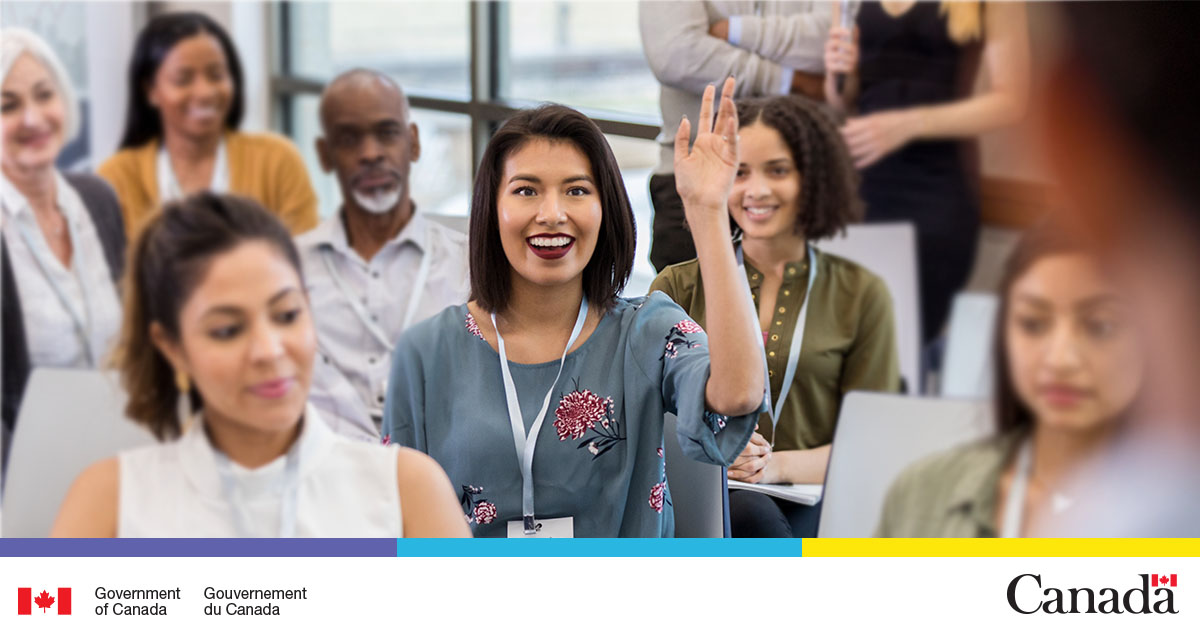 13
Vos commentaires sont importants!
Merci de participer à notre séance d’information.
Veuillez prendre quelques minutes pour répondre à notre court questionnaire.
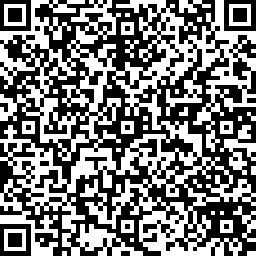 14
15
15